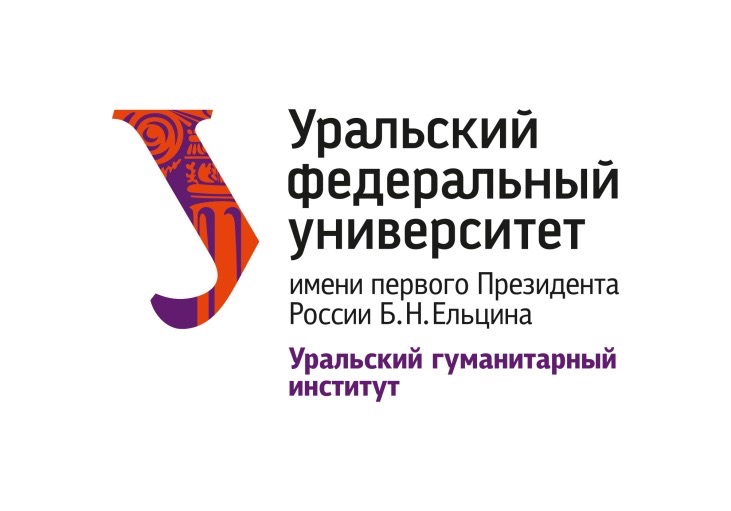 Образовательная программа«ФИЛОЛОГИЯ»
Направление 45.03.01 «Филология»
бакалавриат
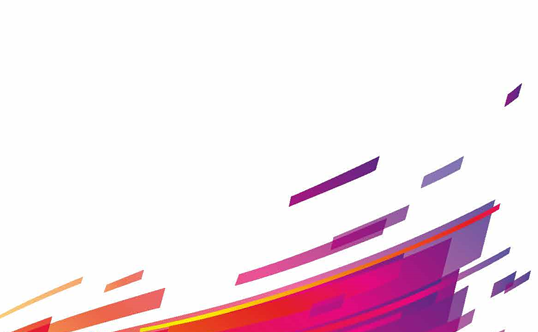 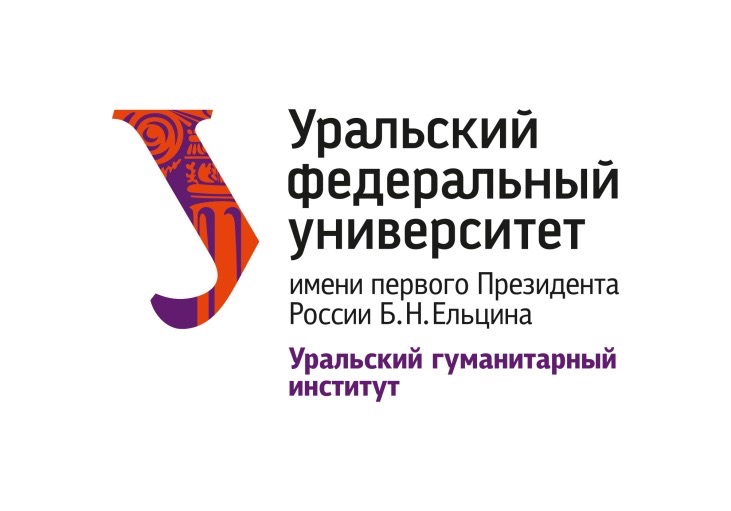 Основные факты о программе
В 2020 году программа празднует 80-летие. Именно с нее начинался «Филологический факультет» в 1940 году

 Одна из самых остепененных программ бакалавриата УрФУ (более 96% преподавателей – кандидаты и доктора наук)

 Более 60% преподавателей – практикующие специалисты в сфере прикладной деятельности, привлекаются эксперты с предприятий

 Выпускники программы – элита научного и творческого сообщества

Программа с сильными академическими традициями, 
    устремленная в будущее
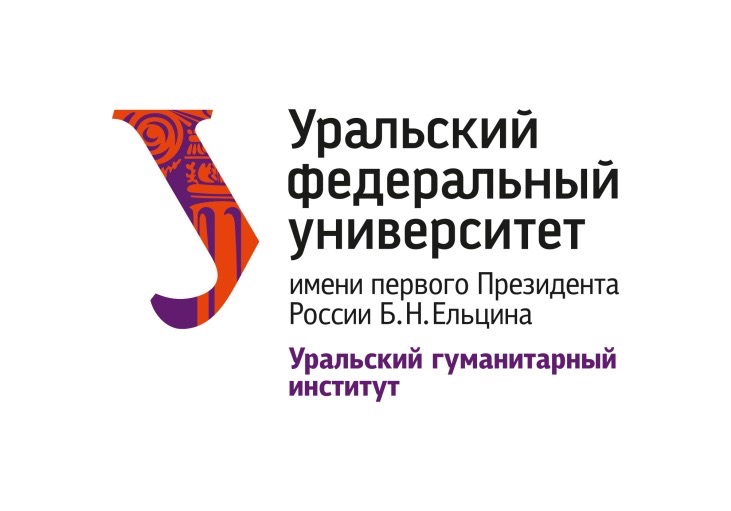 Основные навыки выпускника программы
Знание русского языка, отечественной и мировой литературы
Владение методиками преподавания: русского языка, литературы, русского языка как иностранного        
Владение техниками создания авторского текста в сфере СМИ, PR, художественного рецензирования, академического и креативного письма (основы литературной деятельности)
Владение навыками корректирования, редактирования и наполнения контента Интернет-ресурсов 
Умение создавать исследовательские и творческие проекты с применением цифровых технологий
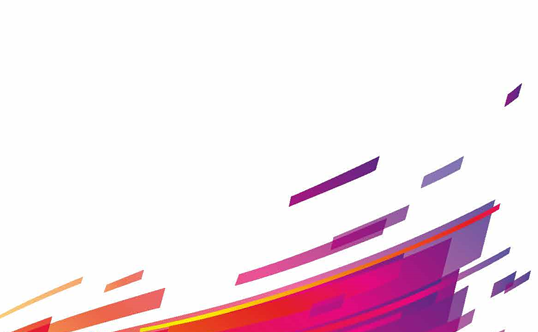 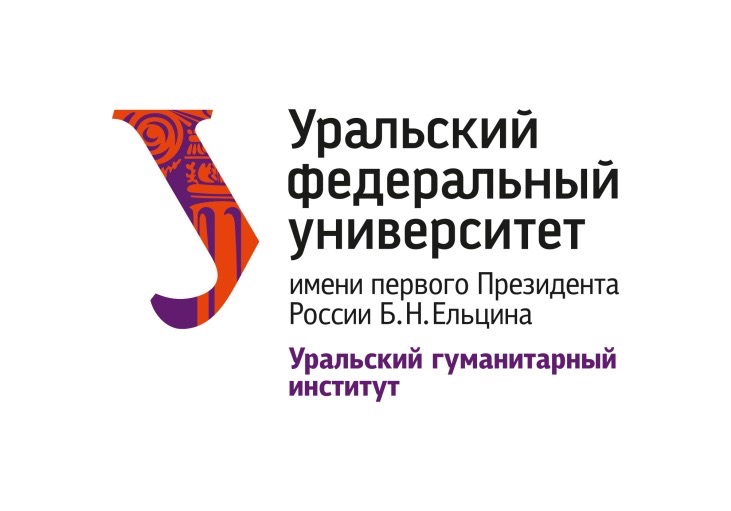 Студенческая практика
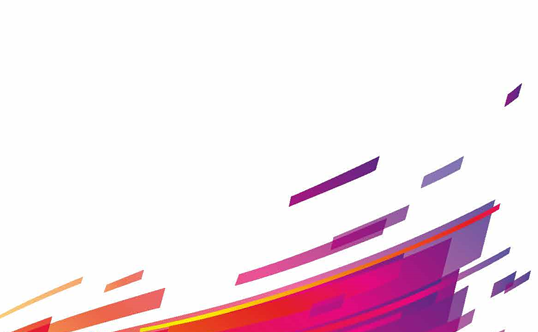 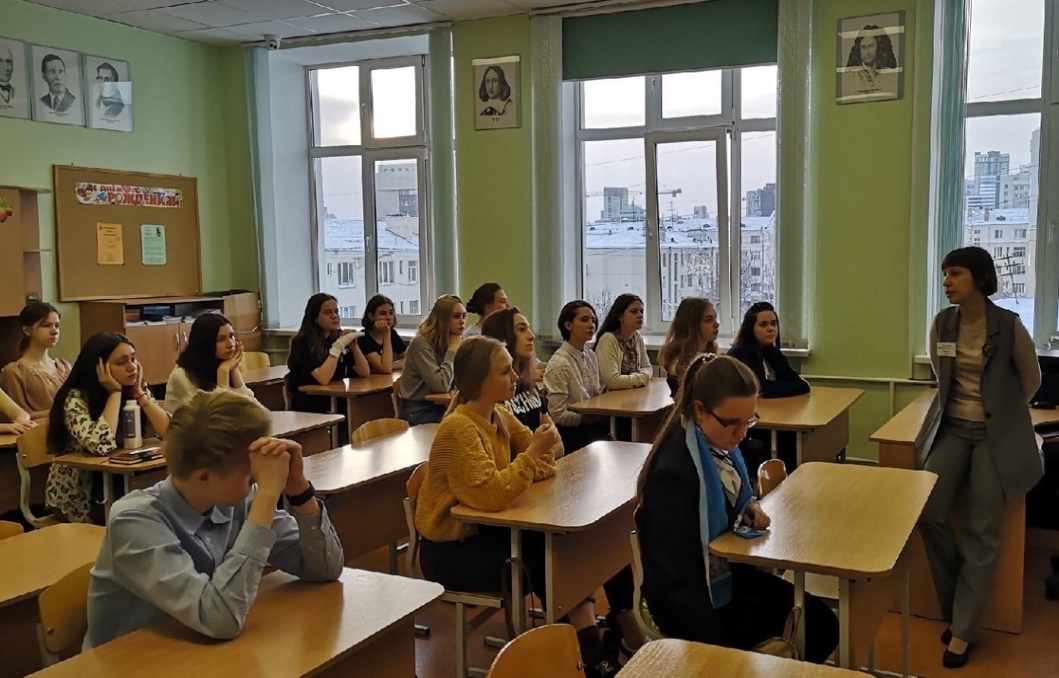 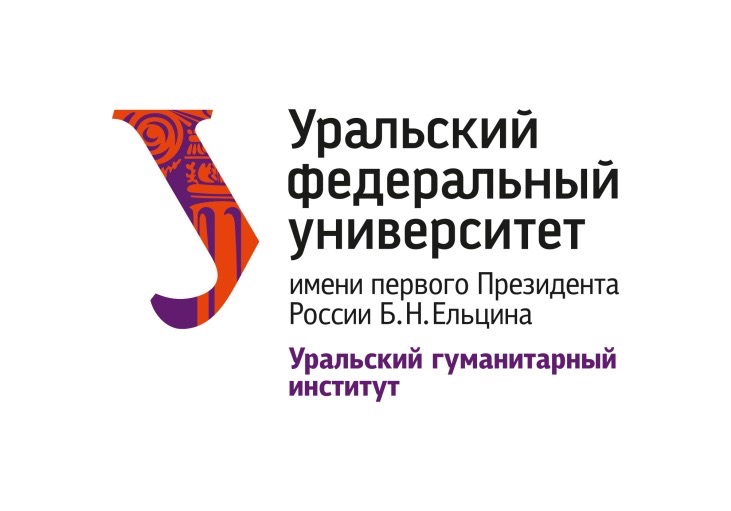 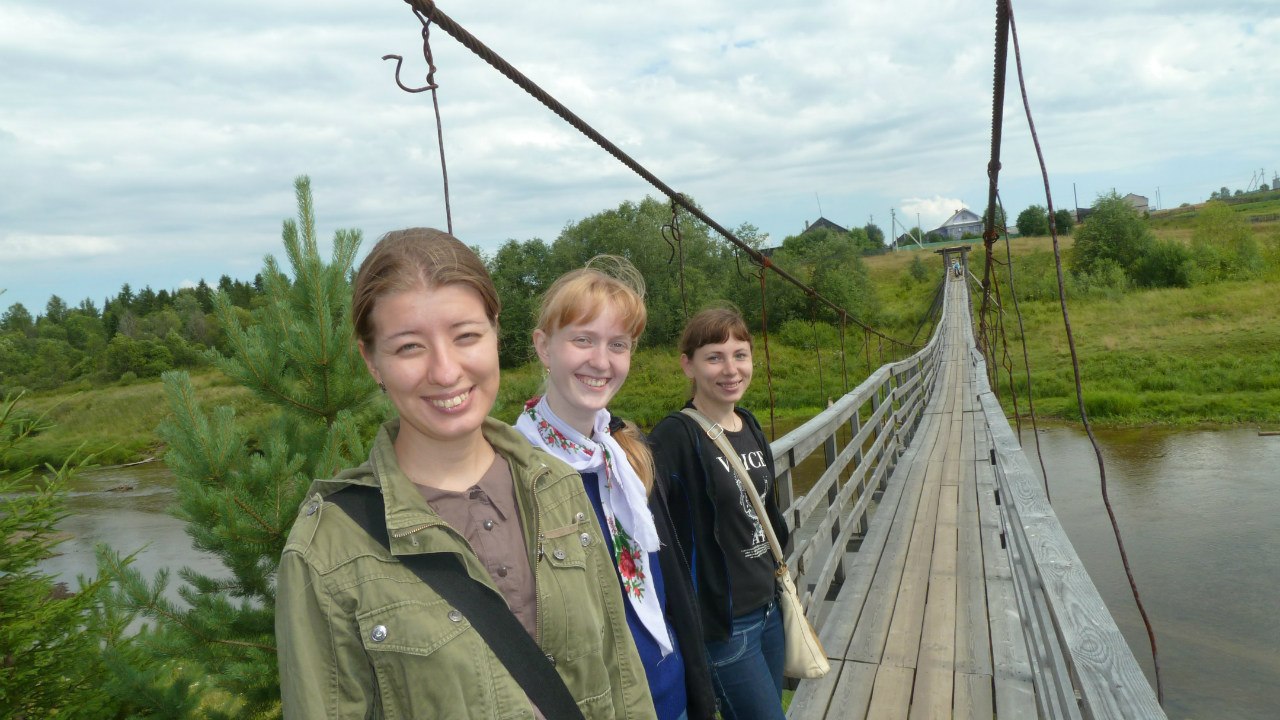 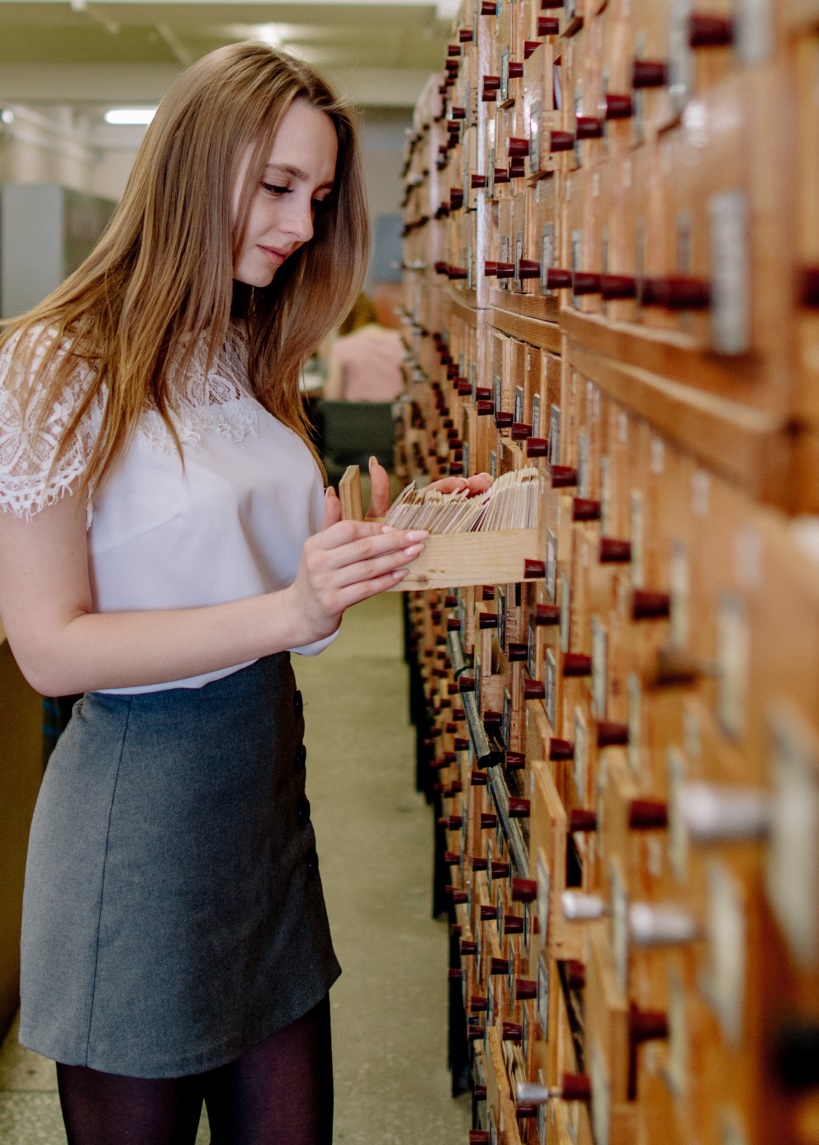 НАУЧНЫЕ ЭКСПЕДИЦИИ
ПРЕПОДАВАНИЕ
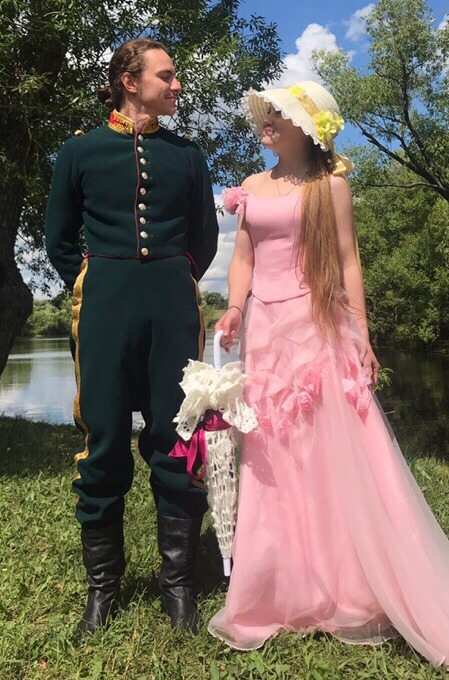 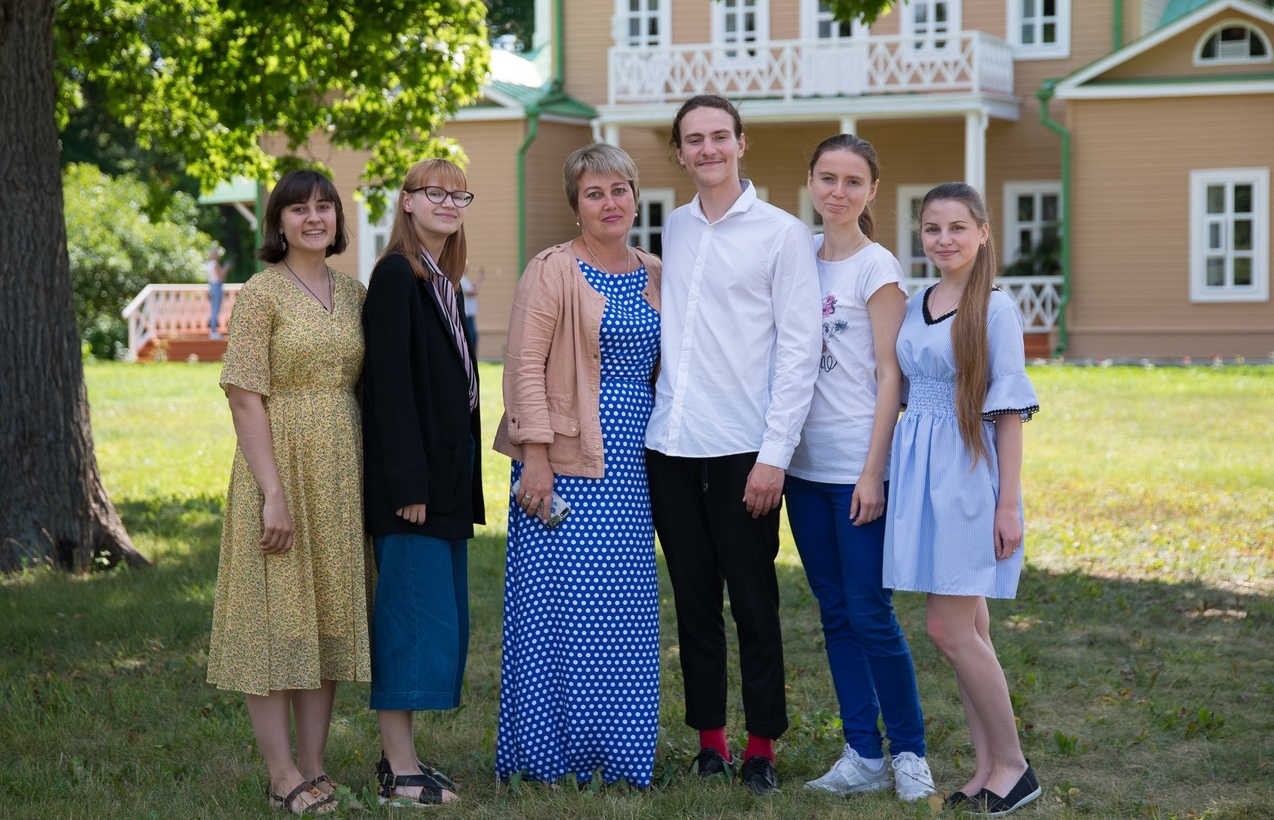 ПРОЕКТНАЯ И ТВОРЧЕСКАЯ ДЕЯТЕЛЬНОСТЬ
ИССЛЕДОВАНИЯ
НОВЫЕ ПРАКТИКИ ДЛЯ АБИТУРИЕНТОВ 2020 ГОДА
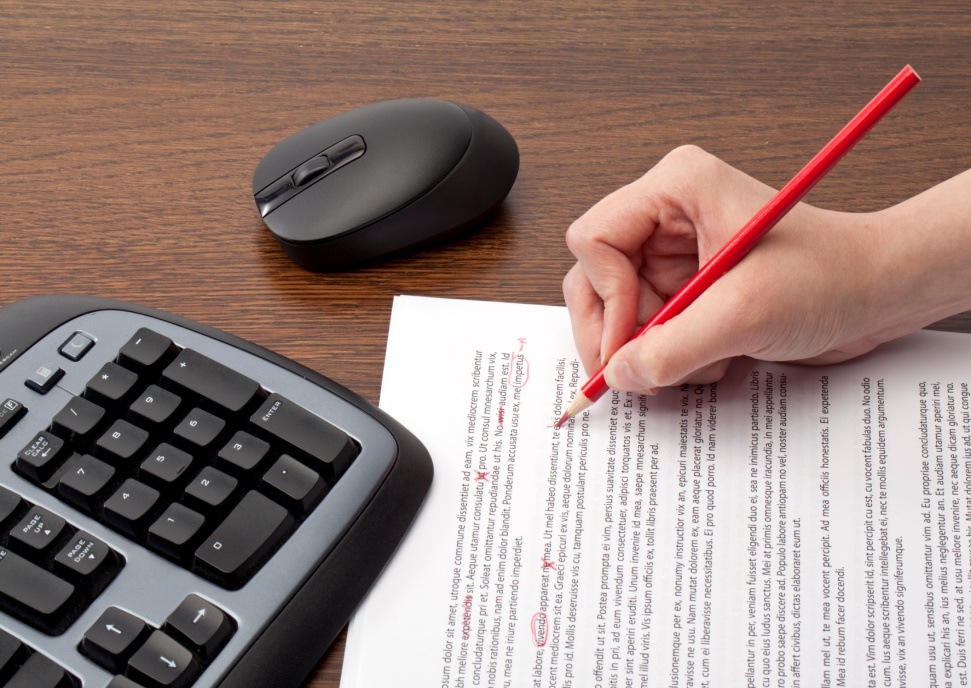 Проектная деятельность в социально-культурной среде с применением цифровых технологий
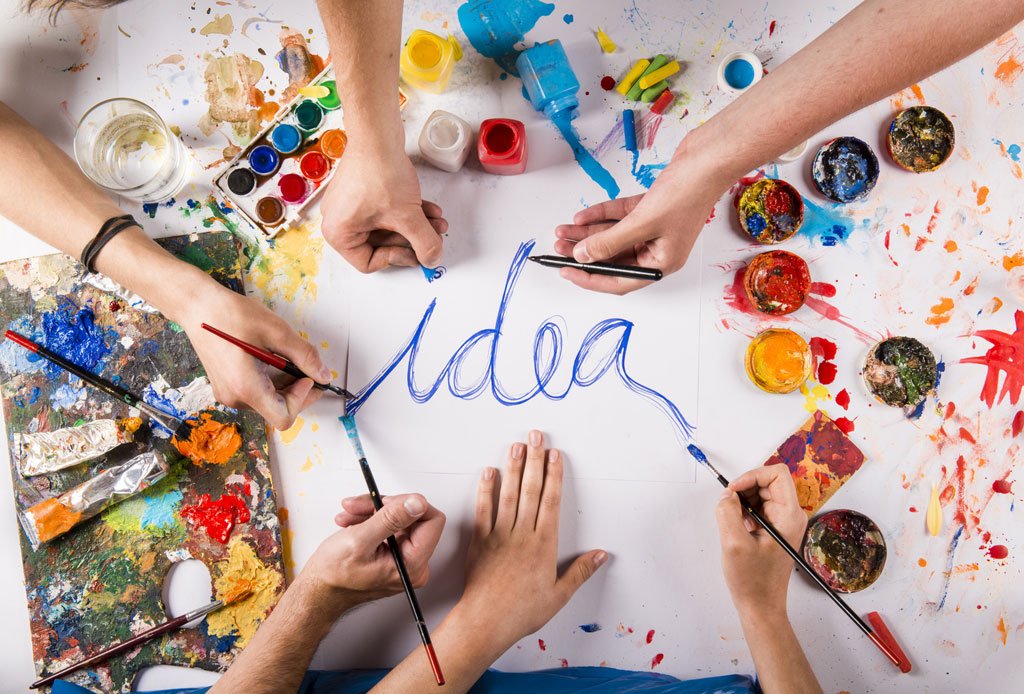 Редакторская практика – знакомство с профессией.
Руководители – практикующие специалисты
Практикум написания авторского текста разных жанров.
Преподаватели и руководители – члены союзов писателей и журналистов:
Текст в СМИ
Художественная рецензия
Сценарии
Деловое письмо
 Академическое письмо
Какие дисциплины вы будете изучать?
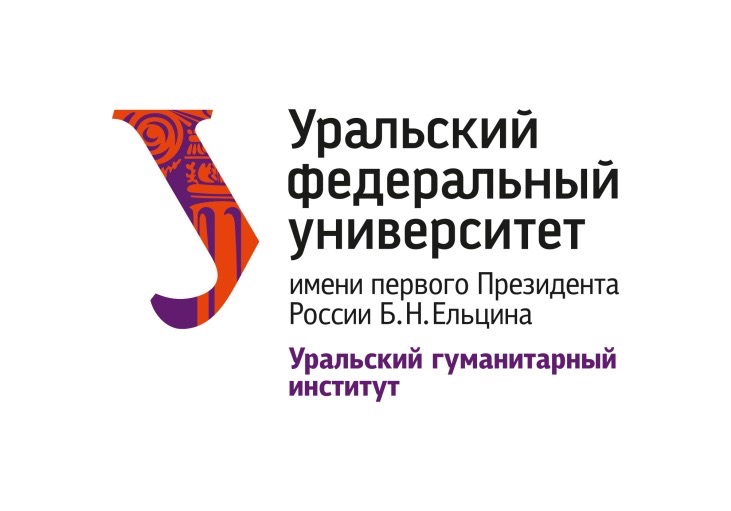 Фундаментальные курсы
Практикоориентированные курсы
Практикум по написанию авторского текста
Цифровые технологии в филологии
Проектная деятельность в современном социокультурном пространстве
Методика преподавания филологических дисциплин
Современный русский язык
История русского языка
История русской литературы       XI – ХХI веков
Устное народное творчество
Стилистика русского языка
Классические и современные иностранные языки
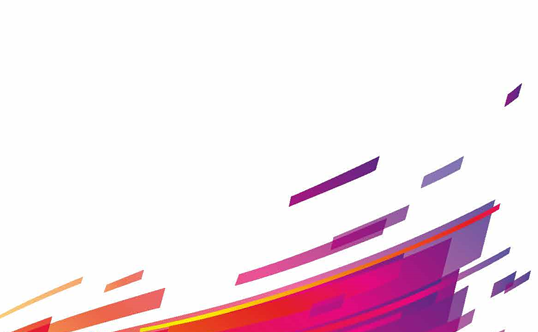 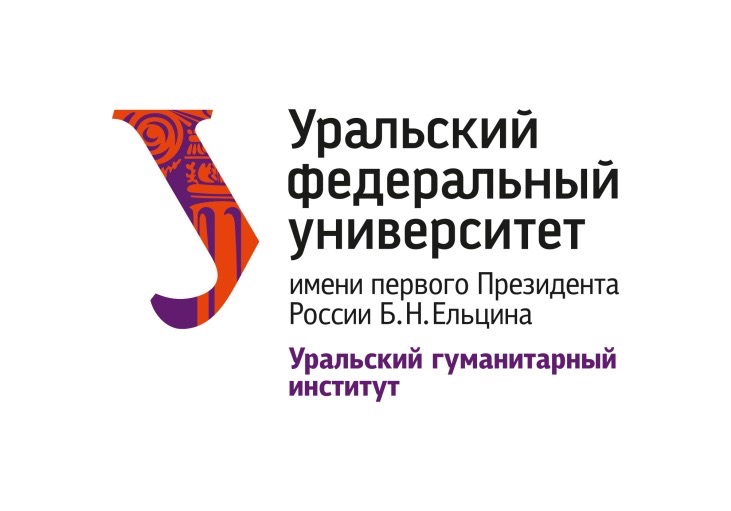 Перспективы трудоустройства молодых специалистов
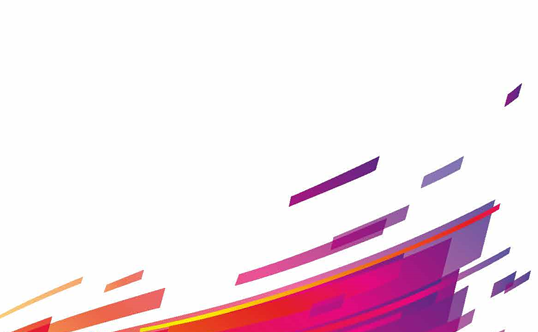 Марина Пальчик – заместитель директора по развитию Объединенного музея писателей Урала
Мария Баруткина – аспирант, преподаватель гимназии Арт-Этюд
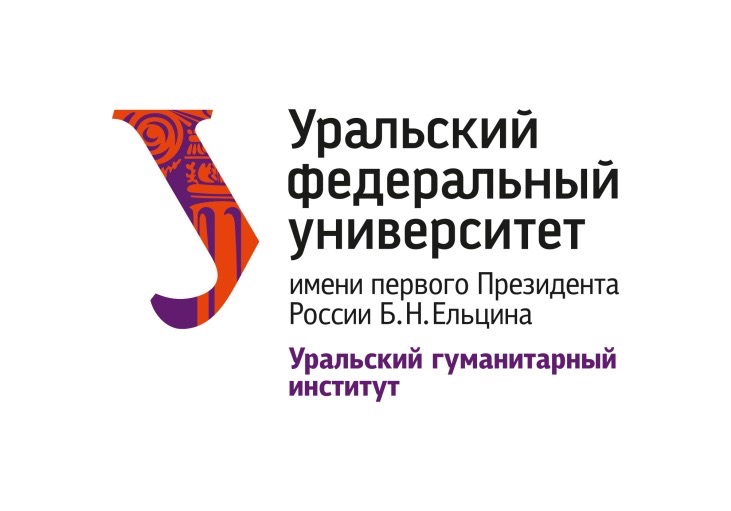 Перспективы трудоустройства молодых специалистов
Иван Санников – главный библиотекарь отдела социокультурных проектов и программ Свердловской областной библиотеки для детей и молодежи им. В. П. Крапивина, постоянный гость рубрики «Капашилки» на 4 канале (обзор детской литературы)
Зинаида Тупикова – корреспондент телерадиокомпании «Вектор»
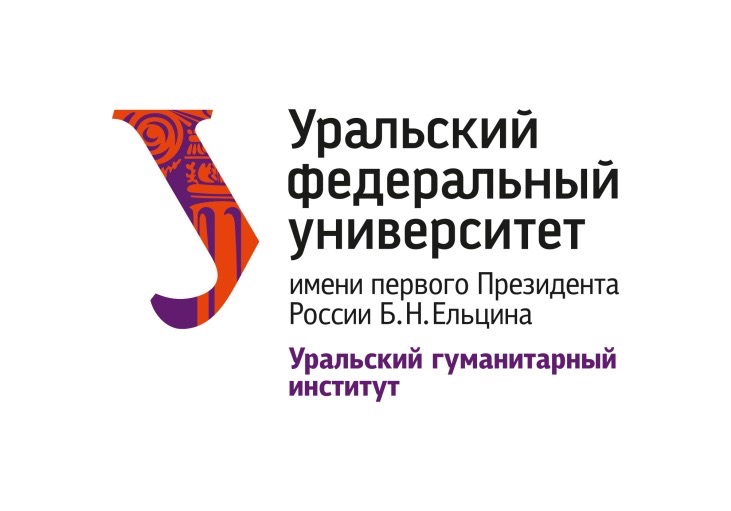 Самостоятельная творческая деятельность
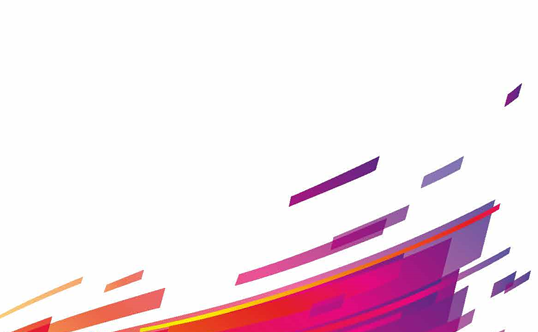 Мария Брызгалова – аспирант, сценарист, драматург
Егана Джаббарова – кандидат филологических наук, преподавать УрФУ, поэт
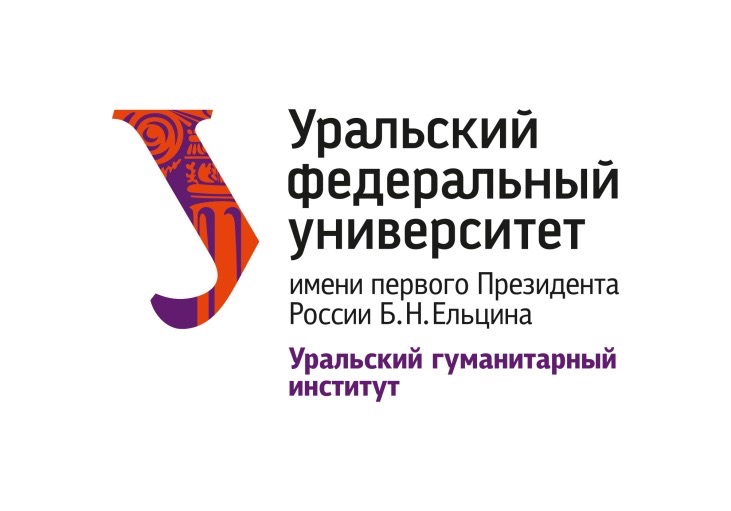 Выпускники программы – признанные специалисты в сфере образования, науки и культуры
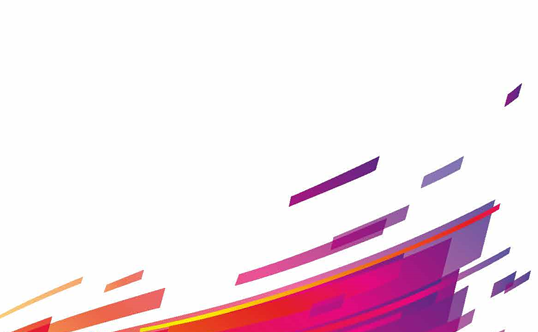 Антон Стуликов – генеральный директор телекомпании ОАО ОблТВ, член Совета по информационной политике при полномочном представителе президента РФ в УрФО
Мария Алексеева – зав.кафедрой филологии СУНЦ УрФУ, кандидат филологических наук, заместитель председателя предметной комиссии ЕГЭ по литературе в Свердловской области
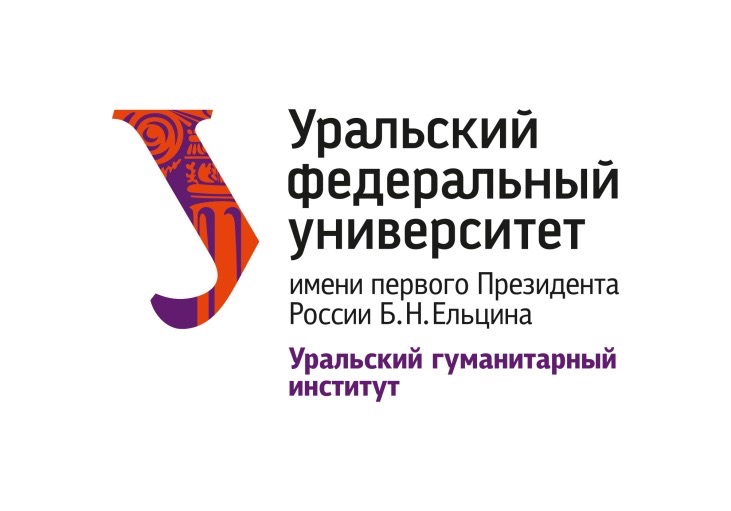 Выпускники программы – признанные специалисты в сфере образования, науки и культуры
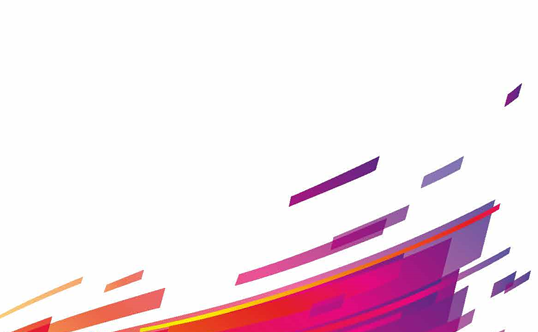 Елена Березович – член-корреспондент РАН, доктор филологических наук, профессор, начальник топонимической экспедиции департамента «Филологический факультет» УрФУ
Елена Обыденнова – руководитель литературной части Свердловского театра музыкальной комедии
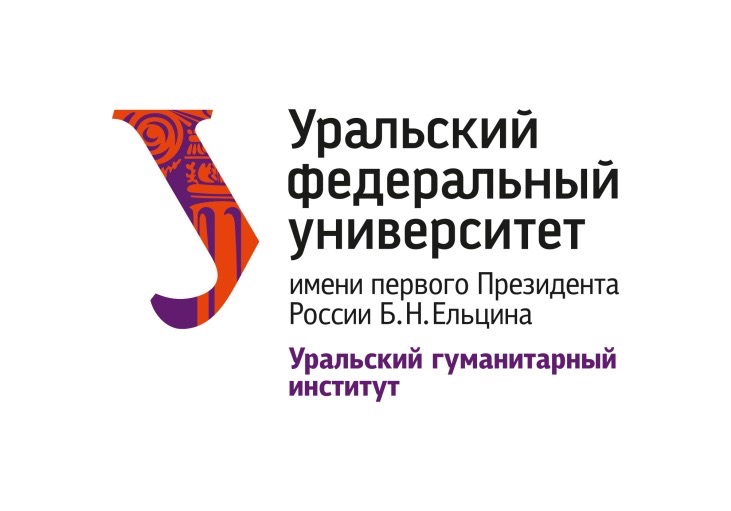 Поступление
Формы обучения и количество мест:
Очная форма
Бюджет: 8
Внебюджет: 50
Стоимость обучения
Очная форма
От 113 до 130 баллов – 148 100 рублей
От 130 до 276 баллов – 140 500 рублей
Более 276 баллов – 112 400 рублей
Участие в олимпиаде департамента «Филологический факультет»
Призеры получают дополнительные 2 балла к итоговому конкурсному баллу
Минимальные баллы ЕГЭ 2020:
Русский язык: 40
Обществознание: 44
Творческое испытание: 30
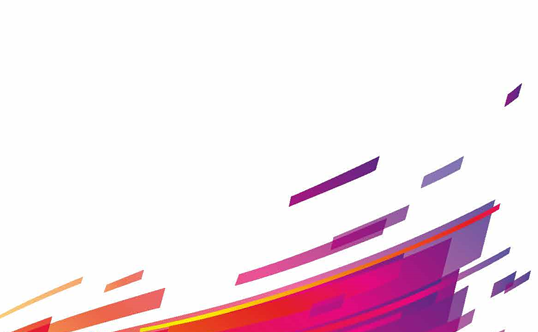 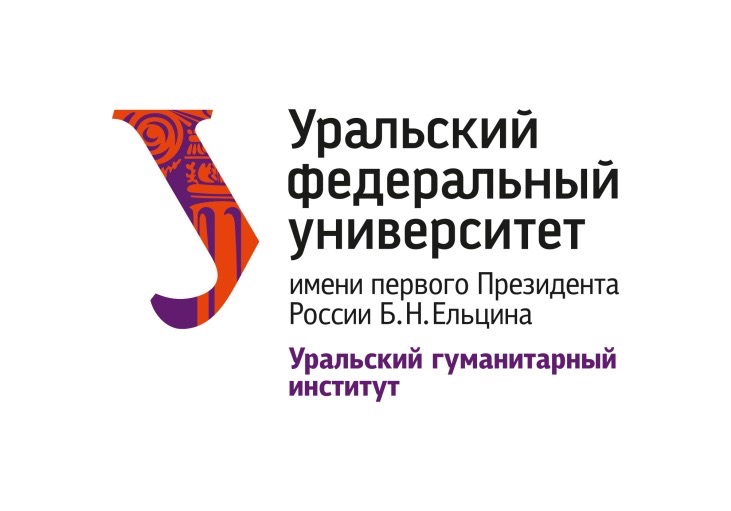 Контакты и полезные ссылки
Страница образовательной программы на сайте УрФУ
https://programs.edu.urfu.ru/ru/10145/
Руководитель образовательной программы
Меньщикова Анна Манасовна
Тел. : +79126378960
E-mail: menanman@inbox.ru
Мы в социальных сетях:
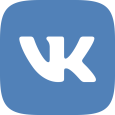 https://vk.com/abiturient_filfaka
Ссылка на программу творческого испытания:
https://urfu.ru/ru/applicant/docs-abiturient/
Раздел «Программы вступительных испытаний…»
Название файла: «Филология. Программа “Филология”»
Регистрация на олимпиаду департамента «Филологический факультет»
по адресу электронной почты
lingua_et_litterae@mail.ru 
до 15 мая 2020
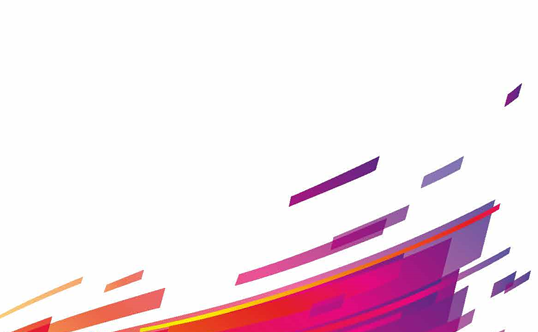 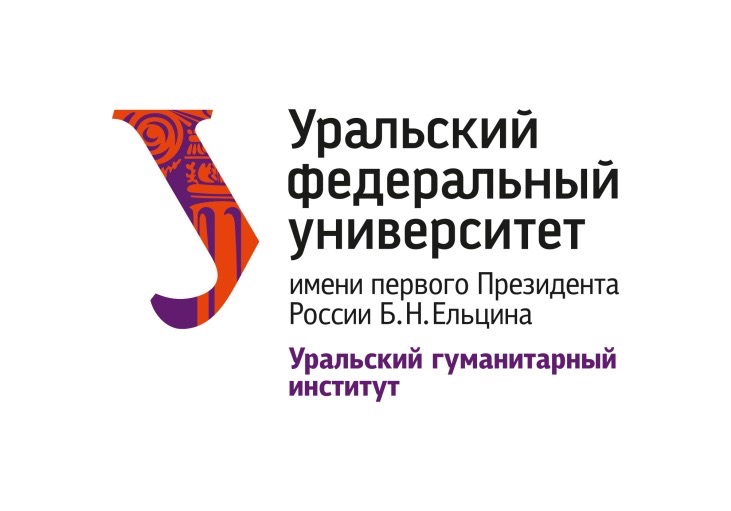 УРАЛЬСКИЙ ГУМАНИТАРНЫЙ ИНСТИТУТ: контакты
Официальный сайт: urgi.urfu.ru
Раздел для абитуриентов «Как поступить?»:
urgi.urfu.ru/ru/kak-postupit/
Мы в социальных сетях:
ugi_urfu
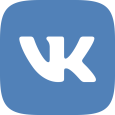 ugi_urfu
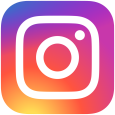 Отборочная комиссия:
Ленина, 51, ауд. 207
+7-912-605-78-52
+7-965-500-45-05
+7(343)389-97-30
gumanitarii.priem@urfu.ru
igniurfu
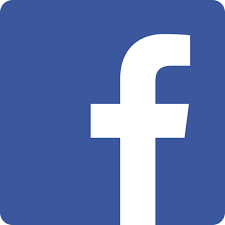 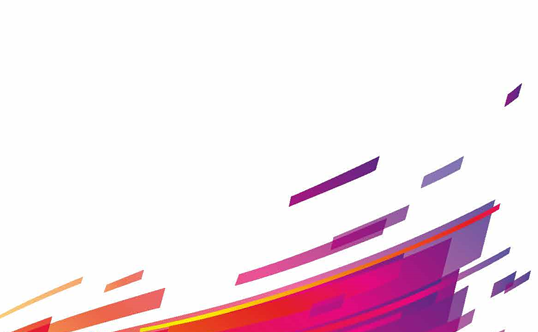